Unit 4
Chemical Bonding, Formulas, and Naming
Lewis Dot Structures
Definition:  Diagrams that show the valence electrons (electrons in the highest occupied energy level of an atom) as dots around the symbol of the element
Examples:
Li = 1s2 2s1 =          =1A

B = 1s2 2s2 2p1 = 		=3A									
F = 1s2 2s2 2p5 =  =          =7A

Note the family name 1A-8A matched the valence electron number.
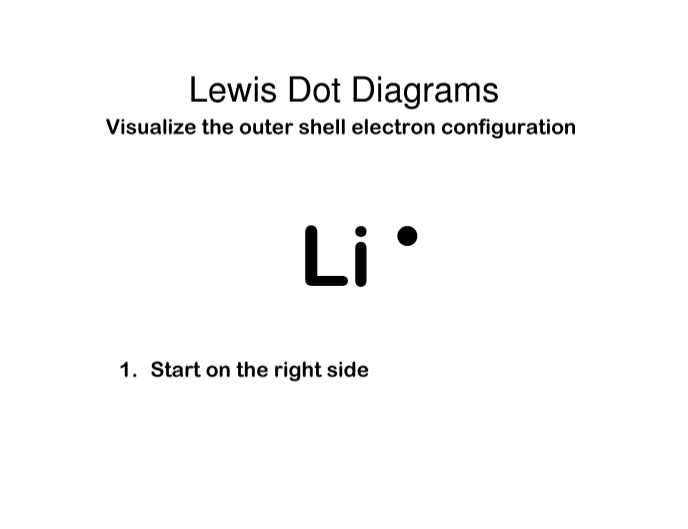 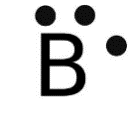 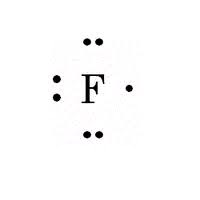 Ionic Bonding
Definition:  When a metal gives a non-metal an electron.  Metals become positive and nonmetals become negative.  Both adjust to look like a noble gas on their outside energy levels.
Examples:
        cation	anion      
			becomes the formula LiF, which 			is named Lithium fluoride

Electron configuration bonding:
Li = 1s2 2s1  F = 1s2 2s2 2p5  becomes LiF = 1s2 2s2 2p6



*Both Li and F now have noble gas configurations
Dot structure bonding:
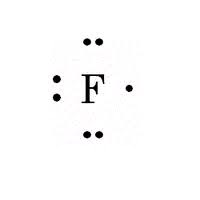 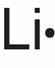 Covalent Bonding
Definition:  When two non-metals share a pair of electrons to have the outside configuration similar to a noble gas.
Example:  Dot structure of bonding
F2
					      F	 F


NCl3
		           Cl	N  Cl	Cl    N	Cl
		          	Cl	        Cl
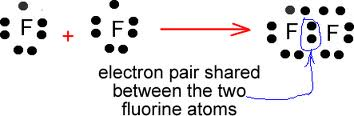 VSEPR Theory
VSEPR theory:  Valence shell electron pair repulsion
Theory:  electron pairs seek the maximum distance apart 
Shapes:
# of atoms	     possible shapes		diagram
      1		             linear		
      2		       linear or bent		


      3	 	 pyrimidal or trigonal planar    

      4		         tetrahedral	                        
		

      5		    trigonal bipyramidal
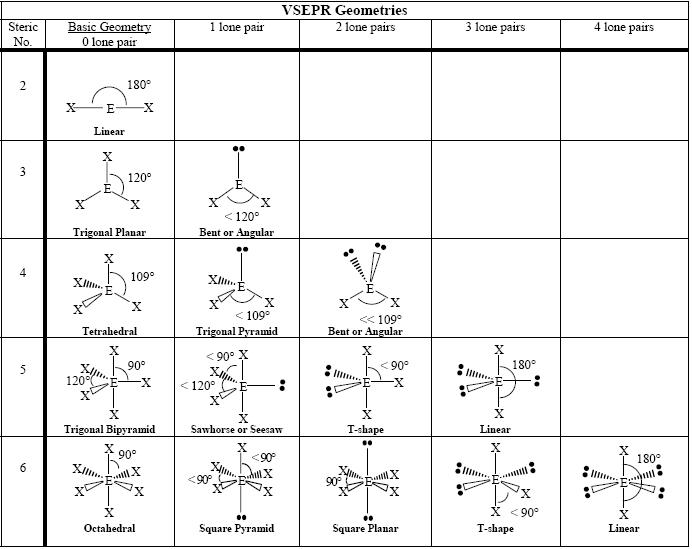 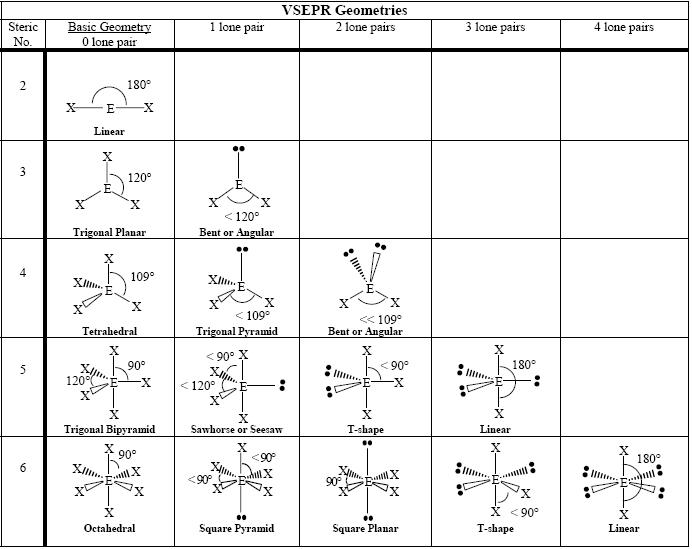 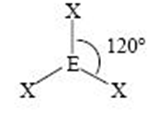 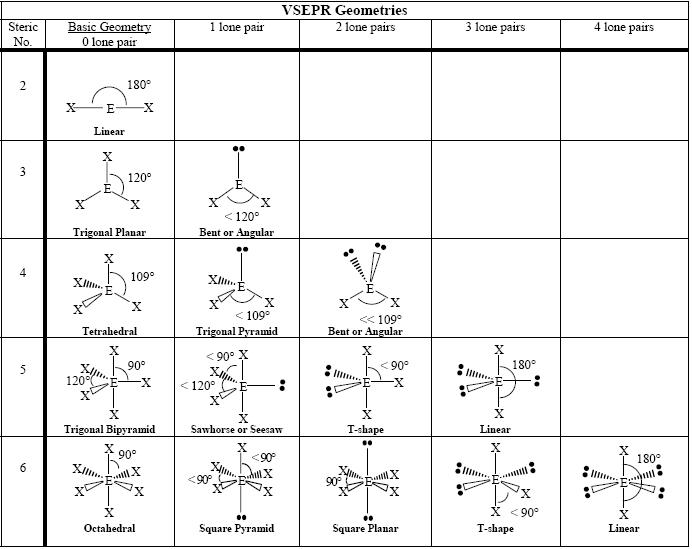 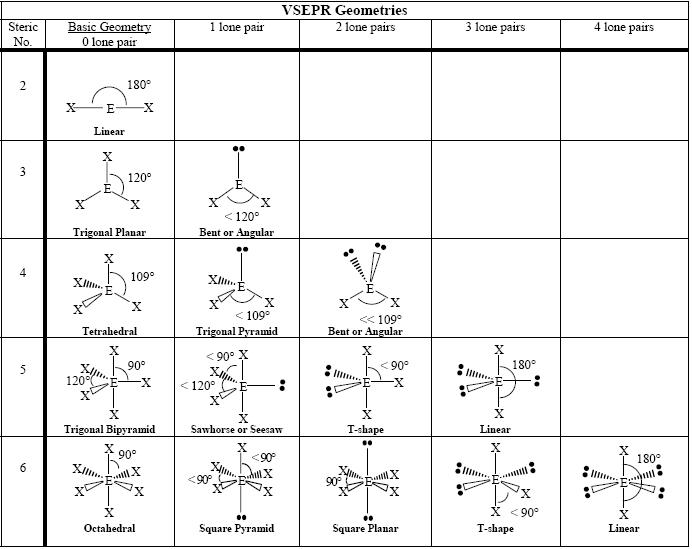 VSEPR theory in action
What would the shape of water be?
  H2O     2 lone pairs on 
	         the oxygen create
	         a repulsion, bending
                        the molecule                  	       Bent

What is the shape of methane?
  CH4      

	    tetrahedral
What is the shape of carbon dioxide? 
   CO2   

		  linear
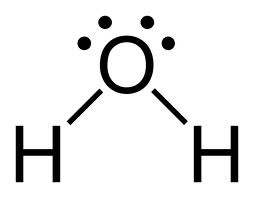 104.5o
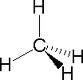 109.5o
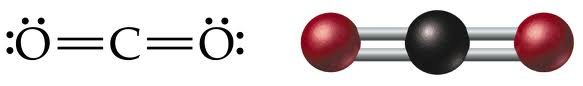 180o
Polarity
Polar molecules have unequal sharing of electron pairs, which leads to charged ends of molecules
Example:  H-F  because the sizes of the atoms are different and so are their electronegativities H is slightly positive as it is smaller and F is slightly negative as it is larger and is hogging the shared electrons.		       
Non-polar molecules have equal sharing of electron pairs, which leads to uncharged ends of molecules 
Example:  H-H because the sizes of the two hydrogen atoms is the same and so is the electronegativity of the two hydrogen atoms 
Like dissolves Like: Polar and/or Ionic :water and sodium chloride mix because both are charged.
Nonpolar and Nonpolar: oil and gas (no charge)
Naming Formulas
Determine if the compound is ionic, covalent, or an acid.  Then name!
 
1.  Naming Ionic Compounds:  metal (+) & nonmetal (-) bond  or formula units
 
Cation (+)
Name of metal (or positive group: NH4 +1)
If two or more charges use a Roman No.  (also know as “ic” and “ous” for the old naming system)
 
Anion (-)				Example:  FeSO4 is iron (II) sulfate
Nonmetal -one type = _______ ide		Example:  HS is hydrogen sulfide 
Group-name the polyatomic ion group		Example:  CaCO3 is calcium carbonate
					
 2.  Naming Covalent Compounds:  nonmetal-nonmetal sharing or molecule
 
Prefix nonmetal - Prefix nonmetal-ide   (if two different elements) 
mono			6.  hexa	          Example:  PH3 is phosphorous trihydride
di			7.  hepta	           
tri			8.  octa	          Example:  N2O3 is dinitrogen trioxide 
tetra			9.  nona
penta			10. deca
 
3.  Naming Acids:  General form is H X   (hydrogen is H+1)
 
If X  = element then hydro____________ ic acid	         Example:  X=Cl (Chlorine) so HCl is hydrochloric acid
 
If X = group-ate then _____________(ur)ic acid	         Example:  X=SO4-2 (Sulfate) so H2SO4 is sulfuric acid 
 
If X = group-ite the ______________(ur)ous acid	         Example:  X=NO2-1 (Nitrite) so HNO2 is nitrous acid
Is it an ionic compound (formula unit), covalent compound (molecule) or an acid?
Look at what it starts with:
A.  If it starts with a metal, then it is an ionic bond and you follow the ionic rules for naming.
Ex:  Cu2O  Copper I Oxide
B.  If it starts with a nonmetal, you follow the rules for naming covalent bonds.
Ex:  CO2  = (mono)carbon dioxide
C.  If it starts with an H, you follow the rules for naming acids.  Ex:  HF = hydrofluoric acid